Hybrid eLearning Instruction:Present and Future
Maria E. Griffith M.Ed.
Assistant Professor
Salt Lake Community  College
INTRODUCTION
“Helping underprepared students prepare, prepared students advance, and advanced students excel" is intended to convey the fundamental belief that developmental education services enhance academic, personal, and professional achievement for all learners.
INTRODUCTION
.
Hybrid/Online Learning courses are emerging as an effective vehicle to reach and teach the developmental education student.
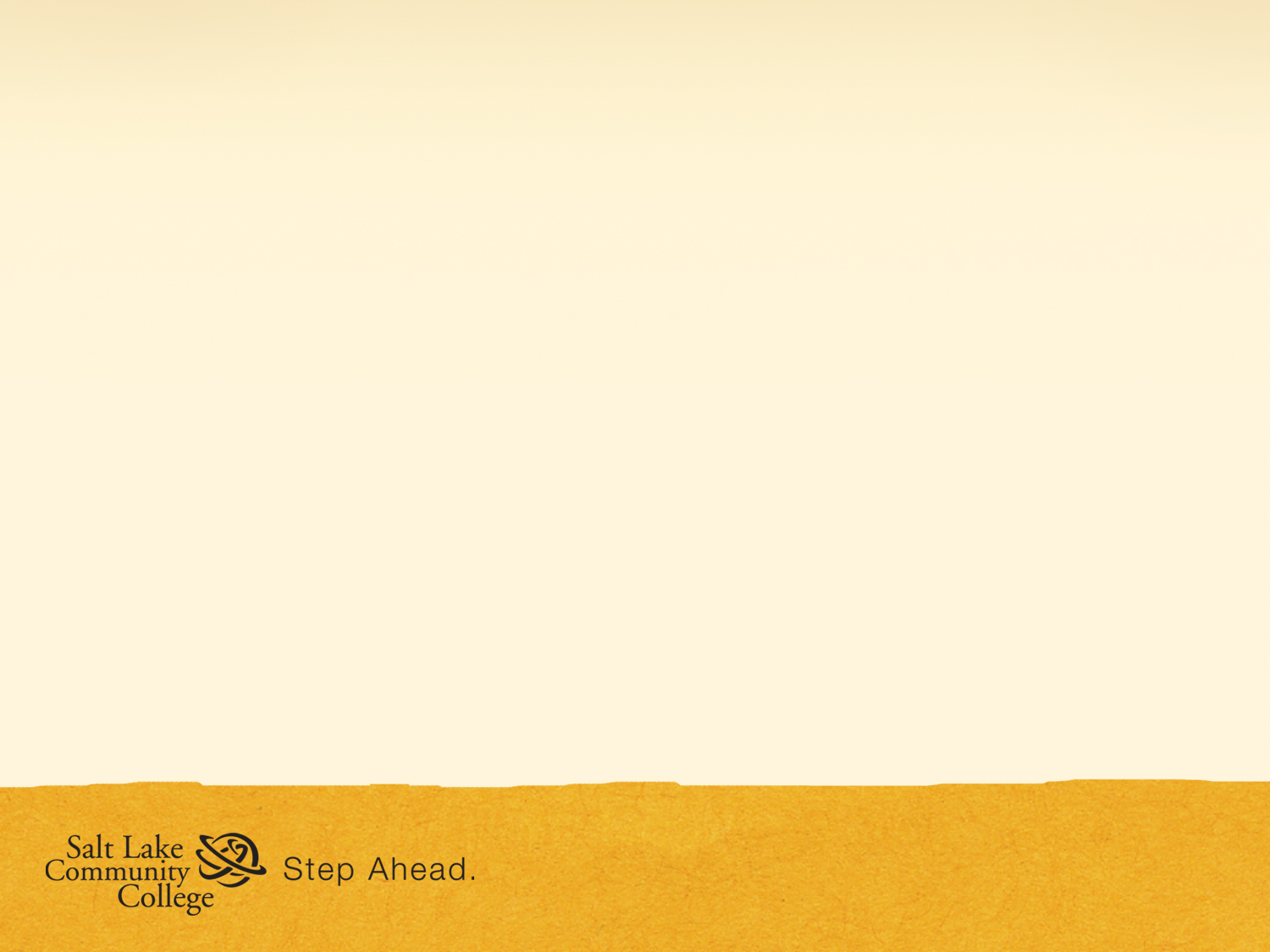 First ReactionReality Check
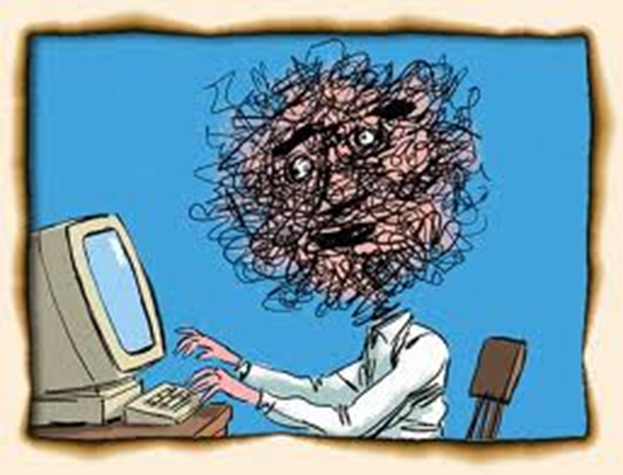 DEFINITIONS
.

eLearning Learning conducted via electronic media, typically on the Internet.
Online learning  A course is considered "online" when all course instruction and information is available at a distance. 
Hybrid learning bridges the gap between traditional learning and online instruction, providing the best of both worlds for students and instructors by utilizing technology and face to face instruction (Martyn, 2003).
.
PREMISE
.
  With growing competition in an increasingly global market, American colleges and universities face an escalating challenge of offering quality education in the 21st century. Time constraints for students who are balancing family responsibilities and full time jobs create a need for flexible instructional alternatives.
PREMISE
.
 Students can learn any place any time.
Impractical and impossible distances are overcome with online and hybrid courses (Lubinsky & Green, 2011).
Additionally before the  work day, noon, and early evening after work may be very good time frames for hybrid classes
PREPARATION
Introductory Letter
Inventory
Q and A
COURSE WEB SITE
Use a management system     
Organize site to reduce amount of questions asked
Design course assignments
Create course templates for assignments and exercises
Put objective at the top of each assignment given
Build in student check list for each assignment
Create course template; common look and feel, navigation, and support
Use a common assessment
SYLLABUS
Make syllabus comprehensive, review it with students in class or on a video
List the learning outcomes in syllabus
Individualize course syllabus and reading/ assignment schedule
Make the course uncluttered and easy to navigate as possible
Chunk the course into manageable sections , units, chapters or learning modules
SYLLABUS cont.
Create a checklist into each section of the course
Be explicit about grading criteria
Create low stakes or no stakes exercises
Create  elements of the course that appeal to more than one style of learning
Make effective use of online resources , including ELIE and SIRS
SYLLABUS cont.
Soft skills such as time management and learning styles are very important for student success; include teaching soft skills in your learning outcomes.
Standardize rubric: utilize Quality Matters (marylandOnline2013) a national benchmark standards online for rubric for hybrid course design. (SLCC, 2013)
DURING COURSE
The instructor becomes more of a facilitator as a “guide on the side not a sage on the stage” (Bowman. 2007) Use the facilitator model for greatest success.
DURING COURSE
Use student comments to reframe or   deepen the discussion.
Give timely feedback on discussion points
Use a combination of individual and group feedback to engage students.
DURING COURSE
Maintain strong lines of communication with students 
Provide personalized student feedback
Turn email around quickly
Correct assignments quickly
DURING COURSE
Interactivity in online courses sometimes exceeds face to face classroom interaction and promotes communication and relationships with diverse populations (Martyn, 2003).
DURING COURSE
Research by Moore &Thompson 1990 as cited in 2002 by Woodward and others   indicates that learning and teaching at  a distance can be successful as traditional education if these elements are present:
The method and technologies used are appropriate to the instructional tasks
There is student to student interaction
There is timely teacher to student feedback. 
Create active learning environment and capitalizes on powerful dynamics of student to student and student to faculty interaction (Hsu & Charitos, 2003).
DURING COURSE
Learning communities are one of the few strategies for which most rigorous evidence is available. In general the findings are positive…Additionally students participating  in learning communities  were found to be more persistent to the following year at significantly higher rates than comparison groups who did not participate, even when controlling for differences in students background characteristics. (Engtsrom and Tinto 2008)
DURING COURSE
Instructor after instructor tells us that the quality of written work in Hybrid/Online classes exceeds (sometimes considerably) the quality of written work in traditional classes.
DURING COURSE
We attribute this to the fact that forum posts are read and responded to not only by the instructor, but also by peers. There are studies that support the notion that students do, in fact, put more energy into work that will be shared with their peers. Even the conventional papers seem to be better written–perhaps because a standard of good writing has been set by the peer-read forums.
DURING COURSE
Share with students your  favorite passage, writing,  or insight
Content of course needs to fit with instructional setting and resources
Learning in several different styles –reading, discussing in small groups, large groups before practicing the skill makes the information concrete
POST COURSE EVALUATION
The numerous benefits of online instruction do not “replace the human factor in   higher education” ” (Phipps & Merisotis 1999).
Students report “I studied more and learned more”
POST COURSE EVALUATION
Students who believe that computers are useful , easy to learn, and flexible seem more likely to be computer literate and have sufficient  knowledge to focus on the instructional content rather than becoming preoccupied with learning to use online technology.
POST COURSE EVALUATION
Online instruction may provide opportunities to teach with a variety of different learning style preferences and to shape instructional experiences that are beneficial to learners in a world of increasing diversity in communication and learning styles.(Schmidt & Brown , 2004)
POST COURSE EVALUATION
In the Sloan consortium study “Growing By Degrees”, Allen & Seaman 2005 found 54 percent of academic leaders believe it takes more discipline for a student to succeed in an online course, which places additional responsibility on students to be self directed learners.”
POST COURSE EVALUATION
Hybrid courses may  provide access to previously underserved populations
Researchers recommend that  we use hybrid approach for gateway courses
Students are increasingly comfortable with hybrid courses. ‘Students were equally likely to complete a hybrid course as to complete a face to face course” (Xu & Jaggers, 2011)
POST COURSE EVALUATION
Blended, hybrid course has the potential to help the college systematically address a number of challenges including achieving greater curricular consistency, supporting adjuncts, and promoting high impact practices like active learning, timely feedback, and civic engagement. (SLCC eLearning Draft 2013)
Dynamics of online work changes dramatically
		       Anticipate change
       https://www.youtube.com/watch?v=5nCzs4xgI0Q
FINAL THOUGHTS
In summary the hybrid learning model offers the best aspects of distance learning and face to face classroom interaction (Martyn, 2003).
NADE motto "Helping underprepared students prepare, prepared students advance, and advanced students excel"